Администрация Треневского сельского поселения
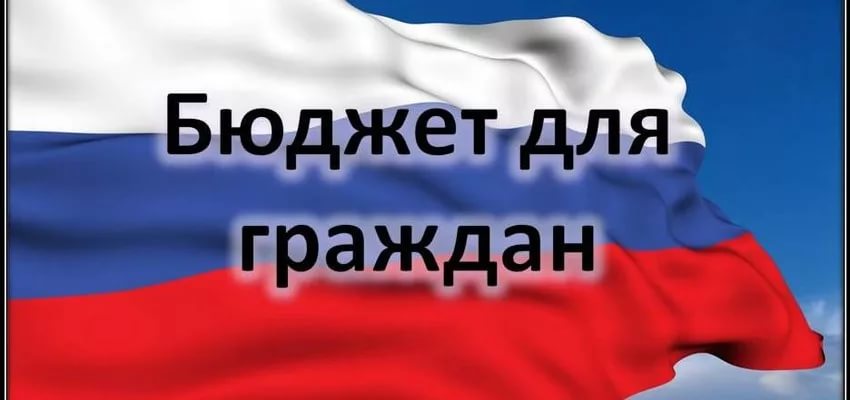 ~ БЮДЖЕТ  ДЛЯ  ГРАЖДАН ~
Бюджет Треневского сельского поселения Миллеровского района
на 2019 год и на плановый период 
2020 и 2021 годов

(утвержден решением Собрания депутатов Треневского сельского поселения  от 27.12.2018 № 100)

(материалы подготовлены с учетом приказа Минфина России от 22.09.2015 № 145н 
«Об утверждении методических рекомендаций по представлению бюджетов субъектов Российской Федерации и местных бюджетов и отчетов об их исполнении в доступной для граждан форме»)
2
Администрация Треневского сельского поселения
Указ Президента Российской Федерации от 07.05.2018 г. №204 «О национальных целях и стратегических задачах развития Российской Федерации на период до 2024 года»
Основные направления бюджетной и налоговой политики Треневского сельского поселения
на 2019-2021 годы 
(Постановление Администрации Треневского сельского поселения от 24.10.2018 № 66)
Основа формирования проекта бюджета Треневского сельского поселения Миллеровского района на 2019 год и на плановый период 2020 и 2021 годов
Муниципальные программы Треневского сельского поселения
Проект областного закона «Об областном бюджете на 2019 год и на плановый период 2020 и 2021 годов»
3
Администрация Треневского сельского поселения
Особенности составления проекта бюджета Треневского сельского поселения Миллеровского района на 2019 год и на плановый период 2020 и 2021 годов
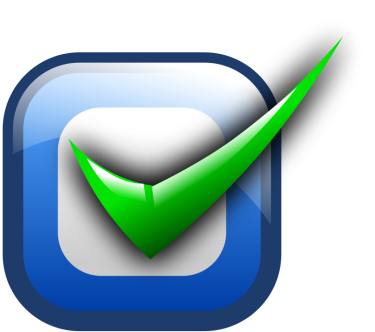 Доходы бюджета сформированы с учетом изменений, внесенных в бюджетное и налоговое законодательство
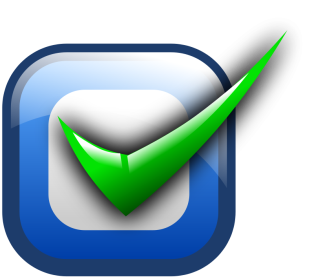 Сохранение социальной направленности бюджета Треневского сельского поселения Миллеровского района на 2019 год и на плановый период 2020 и 2021 годов
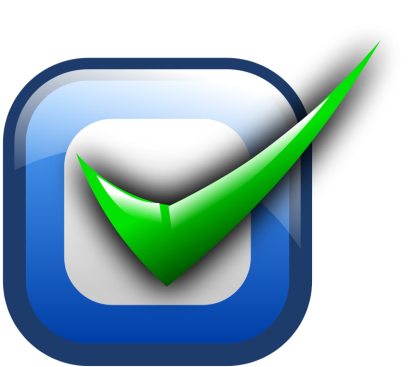 Расходы сформированы на основе вновь принятых муниципальных программ Треневского сельского поселения
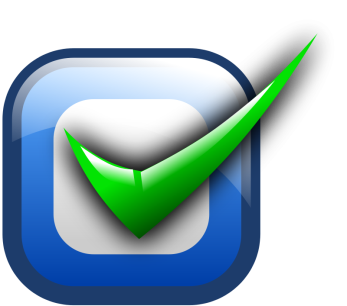 Обеспечение реализации Указа Президента Российской Федерации от 07.05.2018 №204 «О национальных целях и стратегических задачах развития Российской Федерации на период до 2024 года»
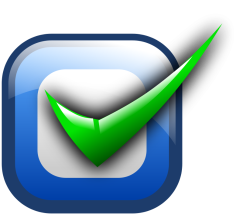 Параметры бюджета сформированы в соответствии с Планом мероприятий по росту доходного потенциала Треневского сельского поселения, Плана мероприятий по оптимизации расходов Треневского сельского поселения и сокращению муниципального долга Треневского сельского поселения до 2020 года
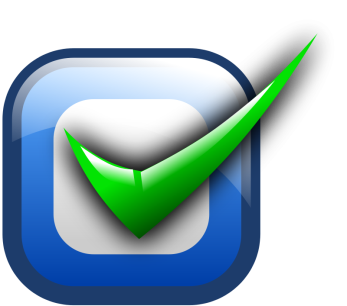 Соблюдение условий в соответствии с заключенными соглашениями по предоставлению из областного бюджета дотаций на выравнивание бюджетной обеспеченности и бюджетных кредитов
4
Администрация Треневского сельского поселения
Основные направления бюджетной и налоговой политики Треневского сельского поселения на 2019-2021 годы
Утверждены постановлением Администрации Треневского сельского поселения от 26.10.2018 № 121
Стратегия социально-экономического развития Треневского сельского поселения на период до 2030 года
Сбалансированность бюджета
  Устойчивость бюджетной системы
Приоритетные цели
Ключевые задачи
Создание условий для проведения эффективной бюджетной политики
Повышение качества организации бюджетного процесса на муниципальном уровне
5
Администрация Треневского сельского поселения
Основные приоритеты  Треневского сельского поселения
Обеспечение социального благополучия населения
Пути реализации бюджетной политики
6
Администрация Треневского сельского поселения
Меры, принимаемые для обеспечения сбалансированности бюджета Треневского сельского поселеия 
Миллеровского района
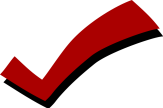 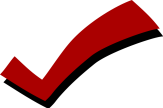 7
Администрация Треневского сельского поселения
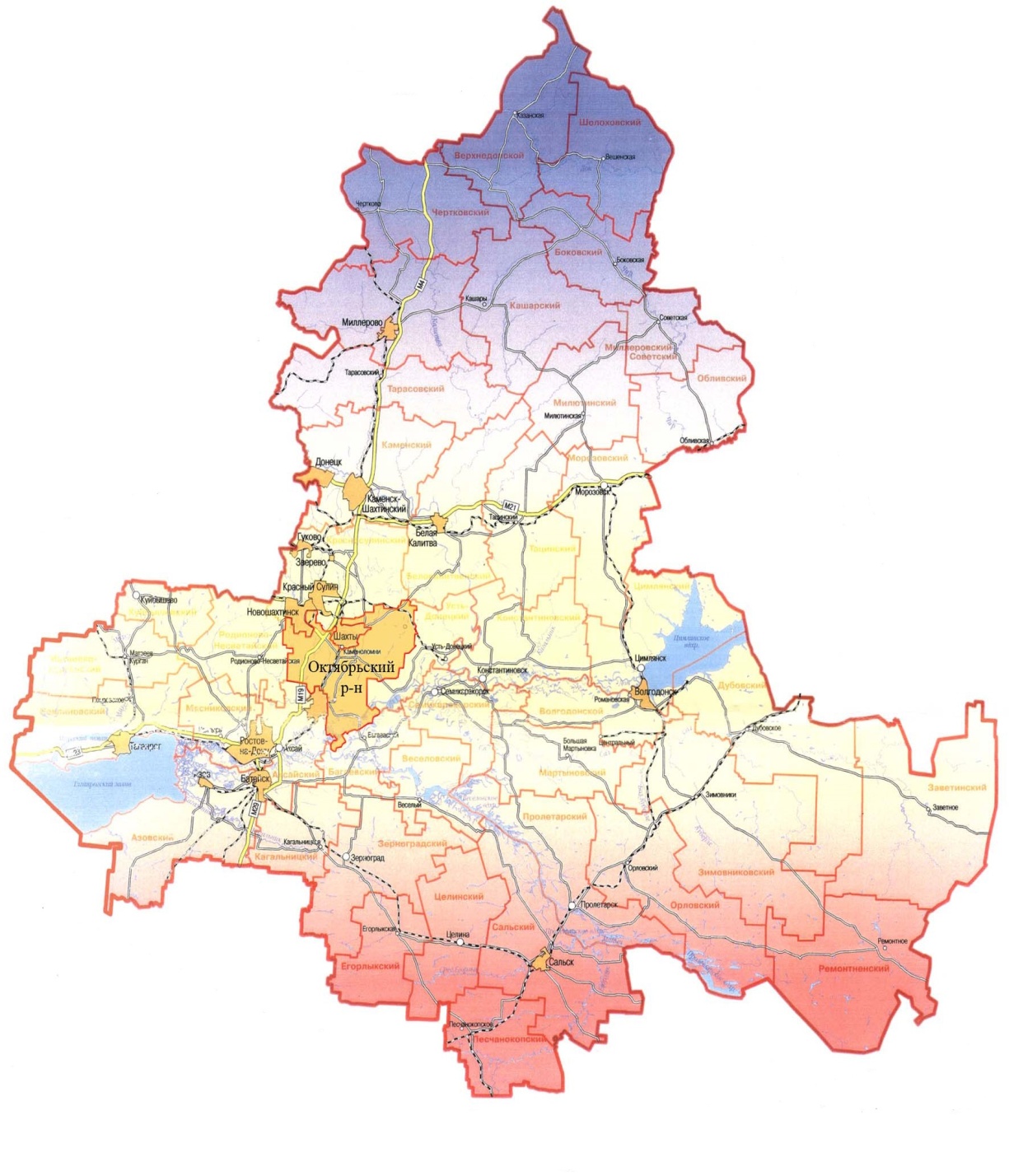 Прогноз основных характеристик бюджета Треневского сельского поселения на 2019 год и на плановый период 2020 и 2021 годов
тыс. рублей
8
Администрация Треневского сельского поселения
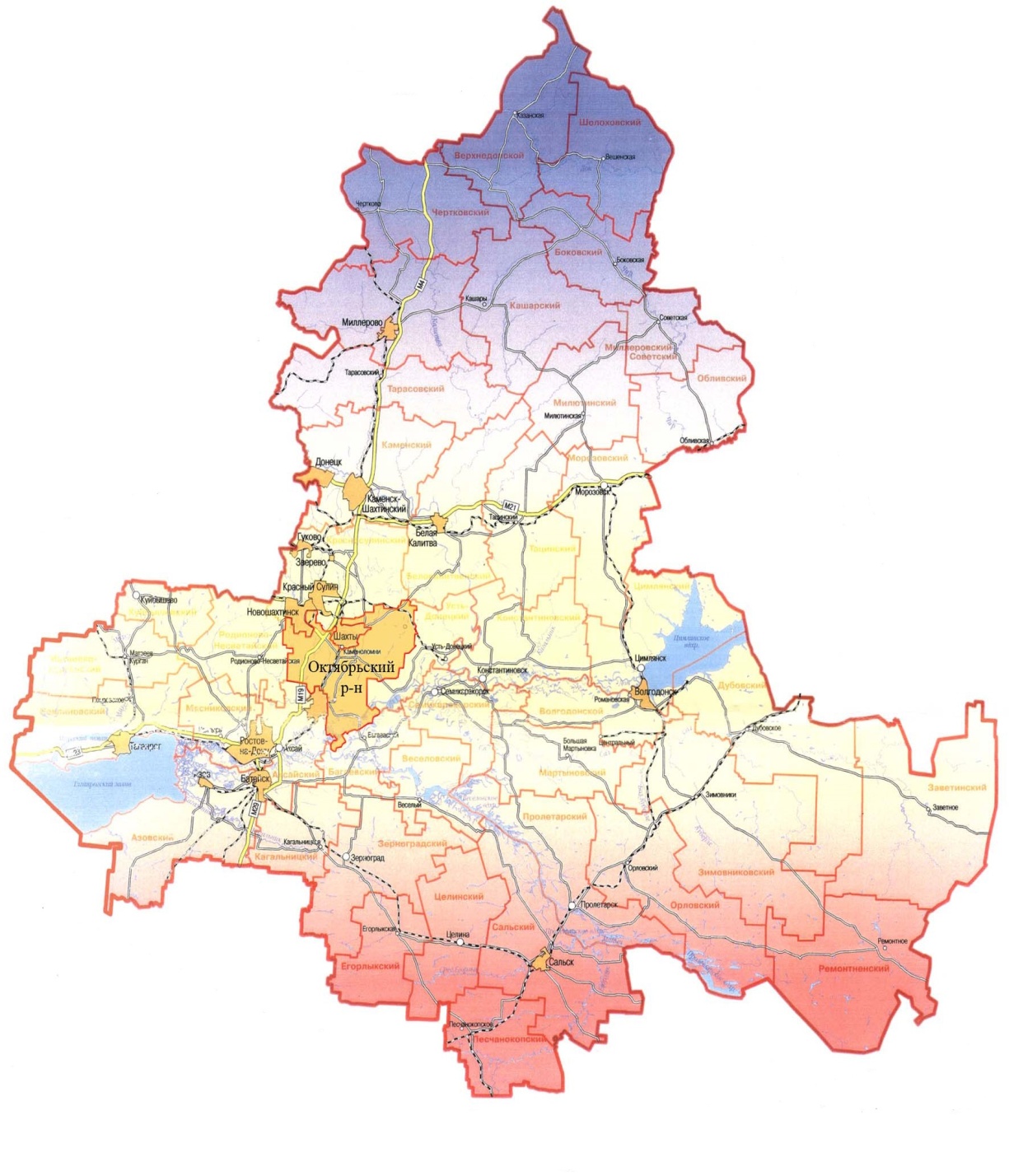 Основные характеристики бюджета Треневского сельского поселения Миллеровского района на 2019-2021 годы
Тыс. рублей
9
Администрация Треневского сельского поселения
Основные параметры бюджета Треневского сельского поселения Миллеровского района на 2019 год
Доходы бюджета
10 650,9
Расходы бюджета 
11 771,6
тыс. рублей
10
Администрация Треневского сельского поселения
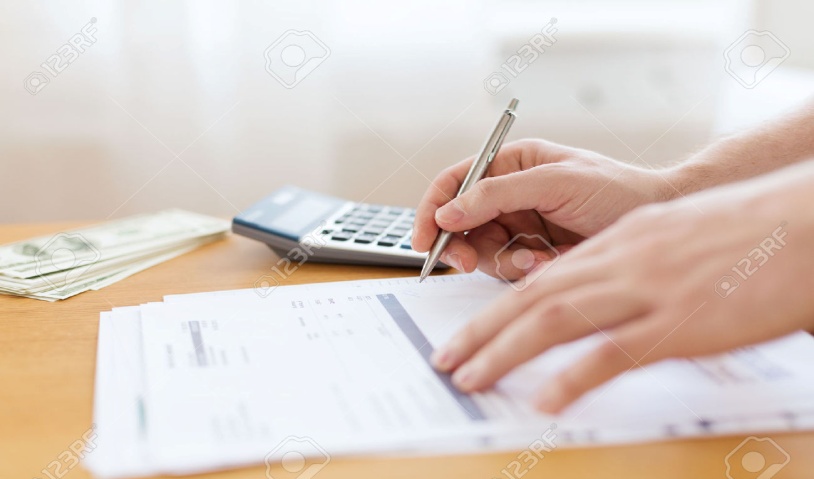 Динамика доходов бюджета Треневского сельского поселения Миллеровского района
тыс. рублей
3 959,2
-13,3%
3 434,1
+6,9%
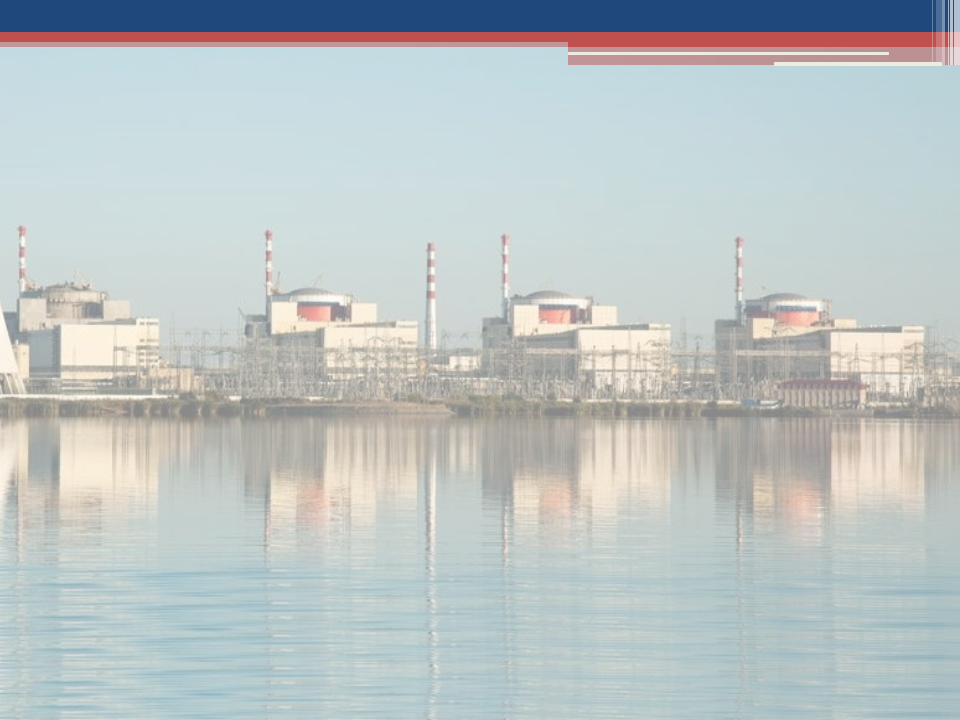 11
Администрация Треневского сельского поселения
Собственные доходы  бюджета Треневского сельского поселения Миллеровского района
тыс. рублей
12
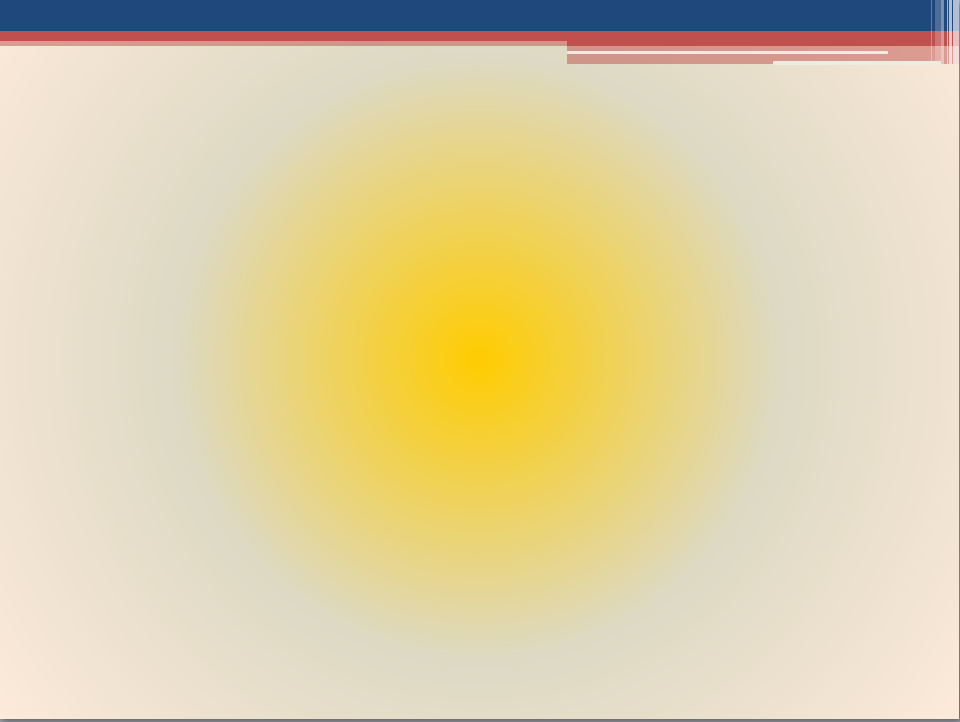 Администрация Треневского сельского поселения
СТРУКТУРА НАЛОГОВЫХ И НЕНАЛОГОВЫХ ДОХОДОВ  БЮДЖЕТА Треневского сельского поселения миллеровского района В 2019 ГОДУ
Всего 
7 216,8
 тыс. рублей
Доходы получаемые в виде арендной платы – 228,9
Налог на доходы физических лиц – 4170,9
Налог на имущество физических лиц– 175,4
Иные собственные доходы– 36,3
Земельный налог– 2177,7
Государственная пошлина– 32,9
Единый сельскохозяйственный налог – 394,7
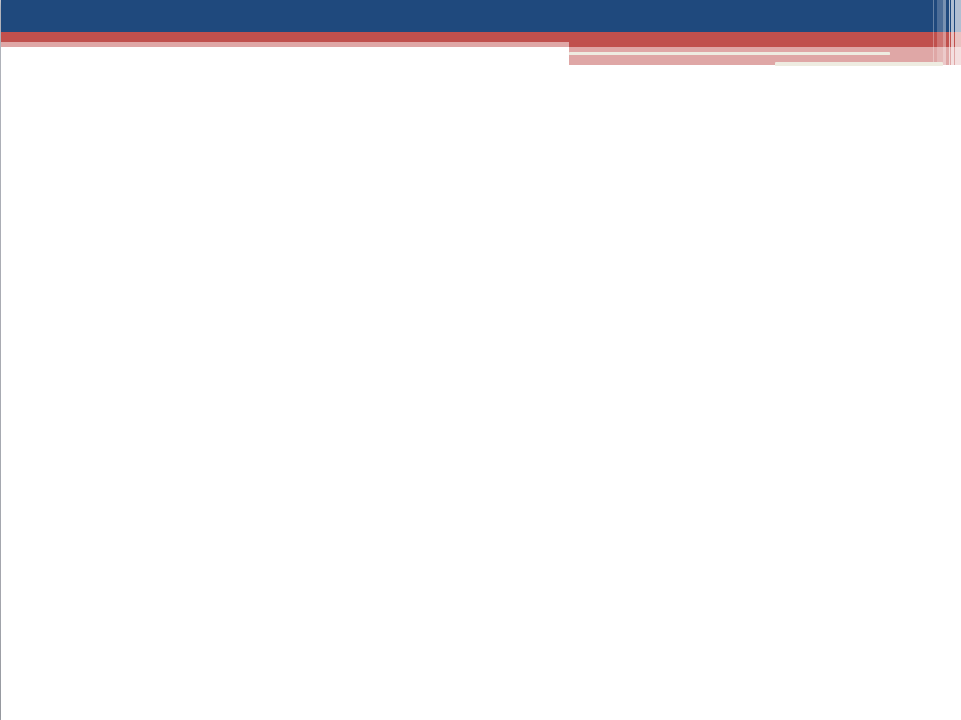 13
Администрация Треневского сельского поселения
Динамика поступлений налога на доходыфизических лиц в бюджет Треневского сельского поселения Миллеровского района
тыс. рублей
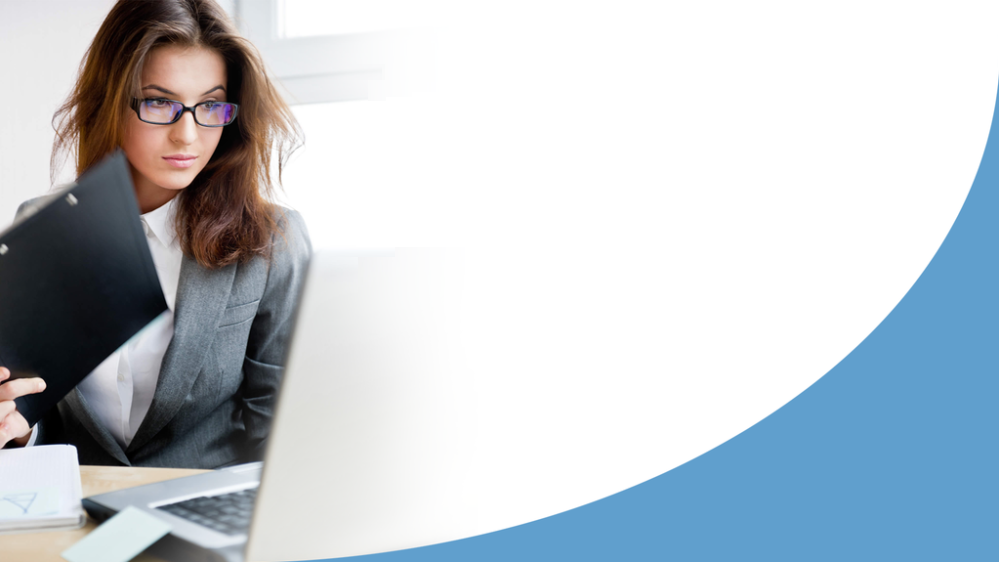 14
Администрация Треневского сельского поселения
Безвозмездные поступления из областного бюджета
тыс. рублей
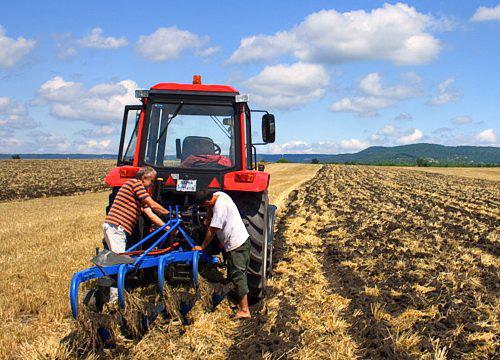 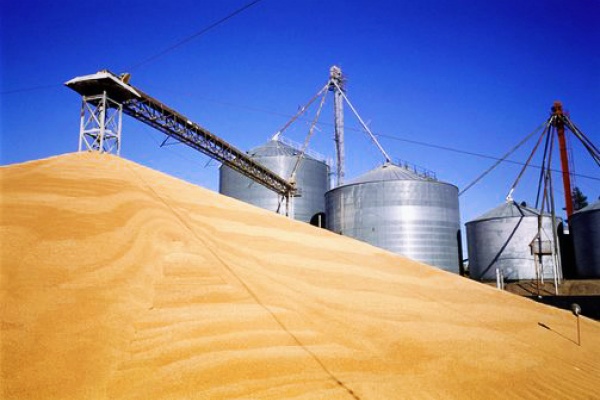 15
Администрация Треневского сельского поселения
Основные приоритеты и подходы к формированию расходов 
бюджета Треневского сельского поселения Миллеровского района на 2019-2021 годы
Исходные данные на 2019 и 2020 годы – утвержденные ассигнования в решении Собрания депутатов Треневского сельского поселения от 29.12.2017 № 69 «О бюджете Треневского сельского поселения Миллеровского района на 2018 год и плановый период 2019 и 2020 годов», на 2021 год – бюджетные ассигнования 2020 года, установленные этим решением
Индексация размеров оплаты труда работников муниципальных учреждений на прогнозный уровень инфляции с 1 октября 2019 года на 4,3 процента, с 1 октября 2020 года на 3,8 процента и с 1 октября 2021 года на 4,0 процента
Увеличение расходов на заработную плату низкооплачиваемых работников в связи с доведением минимального размера оплаты труда до величины прожиточного минимума трудоспособного населения в 2019 году до 11280 рублей
Принятие мер по недопущению снижения достигнутых ранее показателей уровня оплаты труда категорий работников социальной сферы, определенных в указах Президента Российской Федерации 2012 года, а также сохранению уровня, установленного в этих указах
16
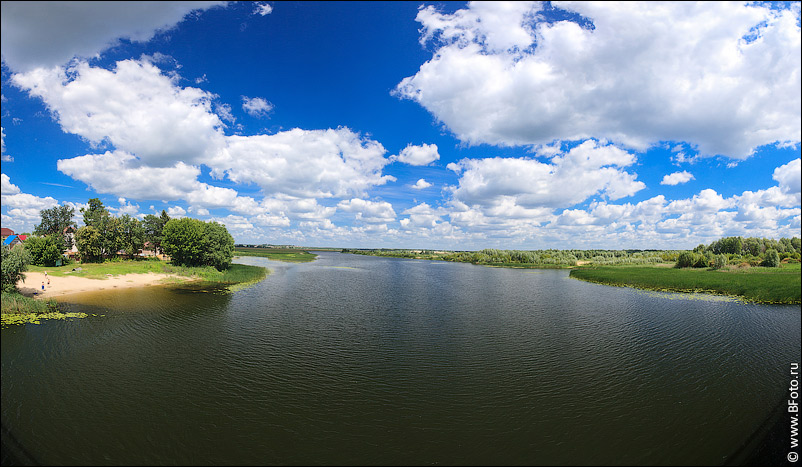 Администрация Треневского сельского поселения
Динамика расходов бюджета Треневского сельского поселения Миллеровского района
тыс. рублей
-1,6%
17
Администрация Треневского сельского поселения
Расходы бюджета Треневского сельского поселения Миллеровского района в 2019 году     11 771,6
тыс. рублей
18
Администрация Треневского сельского поселения
Структура расходовпо разделу «Культура, кинематография» на 2019 год
19
Администрация Треневского сельского поселения
Расходы по разделу «жилищно-коммунальное хозяйство» 
в 2019 году – 1 038,1тыс. рублей
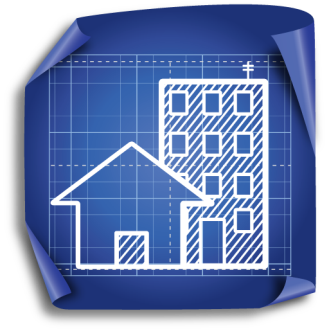 Расходы на уличное освещение(лимит электроэнергии)
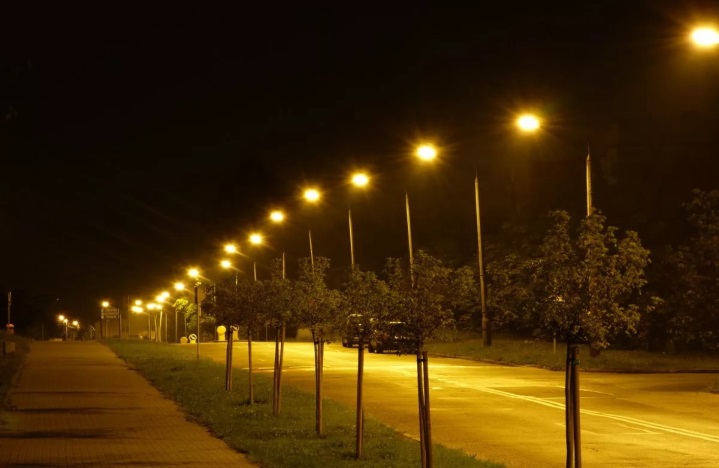 162,8 тыс. рублей
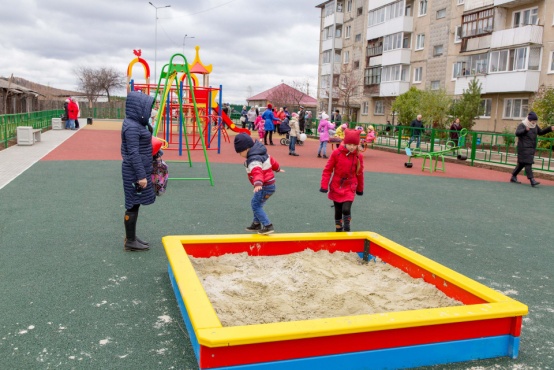 Содержание кладбищ
90,0 тыс. рублей
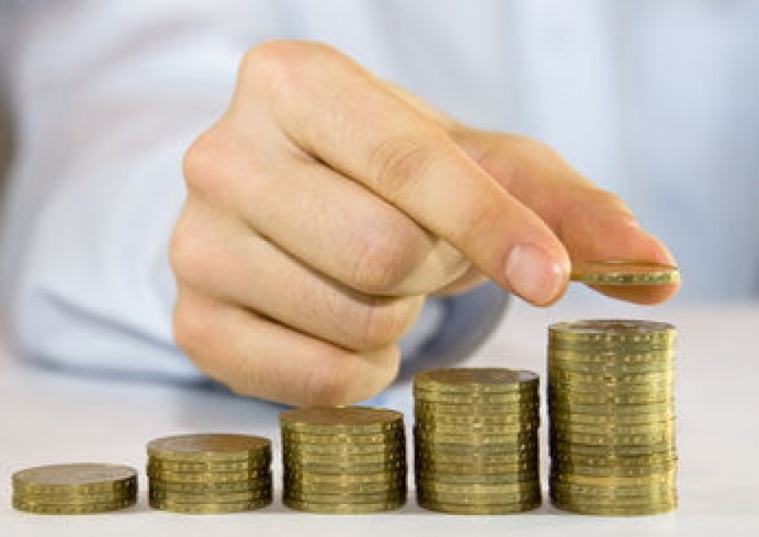 Прочее благоустройство
785,3 тыс. рублей
20
Администрация Треневского сельского поселения
На обеспечение жильем жителей Треневского сельского поселения в 2019 - 2021 годах
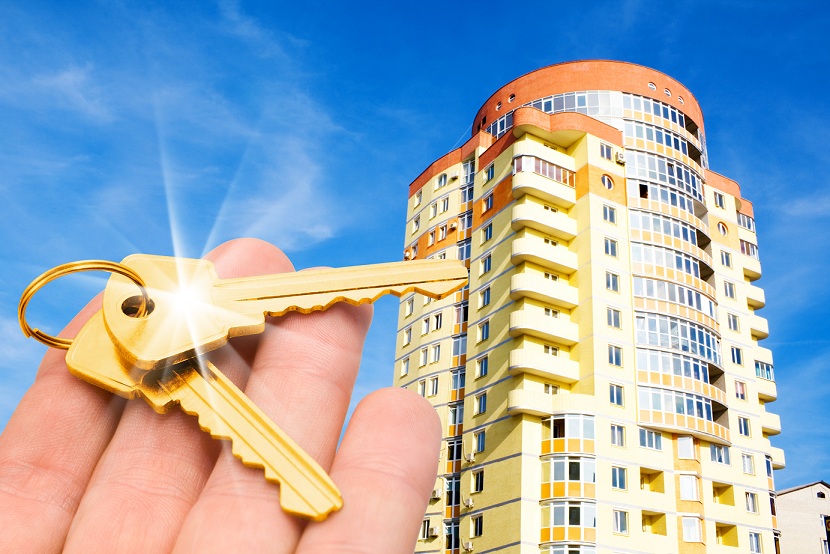 на 2019 год – 47,0 тыс. рублей, 
на 2020 год – 0,0 тыс. рублей,
на 2021 год – 0,0 тыс. рублей.
Обеспечение жильем граждан
21
Администрация Треневского сельского поселения
Структура межбюджетных трансфертов из областного бюджета и бюджета Миллеровского района на 2019 год
Межбюджетные трансферты 
3 434,1 тыс. рублей
(3 направления)
Дотации 
(93,9%)
3 225,7
тыс. рублей
Иные межбюджетные трансферты
 (0,0%)
0,0
тыс. рублей
Субвенции
(6,1%)
208,4
тыс. рублей
3 иные МБТ
1 дотация
2 субвенции
22
Администрация Треневского сельского поселения
Расходы бюджета Треневского сельского поселения Миллеровского района, формируемые в рамках муниципальных программ Треневского сельского поселения, и непрограмные расходы
тыс. рублей
23
Администрация Треневского сельского поселения
Структура расходов по муниципальным программам Треневского сельского поселения в 2019 году